IPC demo on AM57xx EVM
1
Default Software Architectures
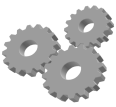 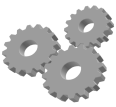 ARM 
Cortex-A15
ARM 
Cortex-A15
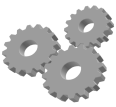 AM57x
DSPs
OS = TI-RTOS
Dev Host = Windows or Linux
ARM Cortex-A15s
OS = Linux
Dev Host = Linux
OpenCL
+
-
*
=
C66x DSP
+
-
*
=
C66x DSP
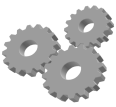 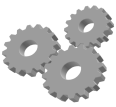 ARM M4
ARM M4
IPC
PRU
PRU
PRU
ARM Cortex-M4s
OS = TI-RTOS
Dev Host = Windows or Linux
PRUs
OS = Bare Metal
Dev Host = Windows or Linux
PRU
Change to…
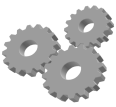 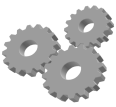 ARM 
Cortex-A15
ARM 
Cortex-A15
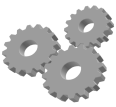 AM57x
DSPs
OS = TI-RTOS
Dev Host = Windows or Linux
ARM Cortex-A15s
OS = Linux
Dev Host = Linux
IPC
+
-
*
=
C66x DSP
+
-
*
=
C66x DSP
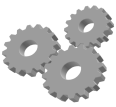 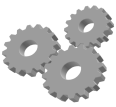 ARM M4
ARM M4
IPC
PRU
PRU
PRU
ARM Cortex-M4s
OS = TI-RTOS
Dev Host = Windows or Linux
PRUs
OS = Bare Metal
Dev Host = Windows or Linux
PRU
Compile Steps
Download and install processor sdk both rtos and linux version to the default path.(I used 02.00.01.07 version to ubuntu 14.04)
1, Compile linux kernel.
 cd ti-processor-sdk-linux-am57xx-evm-02.00.01.07/
 make linux
2, modify ipc config file ipc_3_41_00_08\products.mak
 a, TOOLCHAIN_LONGNAME should be the same with processor linux version.
b, Do not set the cgtools which doesn’t necessary, like arm9 a8F… it may bring in some mistake.
Compile Steps
3, Compile IPC software package.
 make -f ipc-linux.mak config
 make
 make -f ipc-bios.mak all
4, Compile IPC demo
 unzip ipc_3_41_00_08/examples/DRA7XX_linux_elf/ex02_messageq.zip
 modify ipc_3_41_00_08/examples/DRA7XX_linux_elf/ex02_messageq/products.mak. TOOLCHAIN_LONGNAME should be the same like processor sdk linux version.
Compile Steps
5, There is a bug in the main_host.c. please modified the code by moving the Ipc_transportConfig() before Main_parseArgs().
Int main(Int argc, Char* argv[]){    Int status;
    printf("--> main:\n");
    /* configure the transport factory */    Ipc_transportConfig(&TransportRpmsg_Factory);
    /* parse command line */    status = Main_parseArgs(argc, argv);

make
Run the demo
6, Copy the demo to filesystem /lib/firmware/.
  ex02_messageq\dsp1\bin\debug\server_dsp1.xe66
  ex02_messageq\dsp2\bin\debug\server_dsp2.xe66
  ex02_messageq\host\bin\debug\app_host
  ex02_messageq\ipu1\bin\debug\server_ipu1.xem4
  ex02_messageq\ipu2\bin\debug\server_ipu2.xem4
7, link the demo.
 ln -s server_dsp1.xe66 dra7-dsp1-fw.xe66
 ln -s server_dsp2.xe66 dra7-dsp2-fw.xe66
 ln -s server_ipu1.xem4 dra7-ipu1-fw.xem4
 ln -s server_ipu2.xem4 dra7-ipu2-fw.xem4
Run the demo
8, reboot the board, there is an known issue. To work around, please to restart the lad_dra7xx without -g, that is, /usr/bin/lad_dra7xx -l lad.txt. 
  killall lad_dra7xx 
  /usr/bin/lad_dra7xx -l lad.txt
9, run the demo
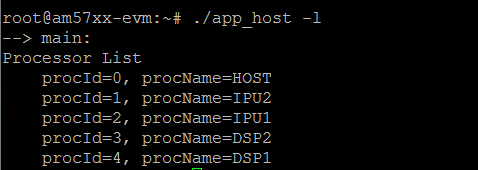 Run the demo
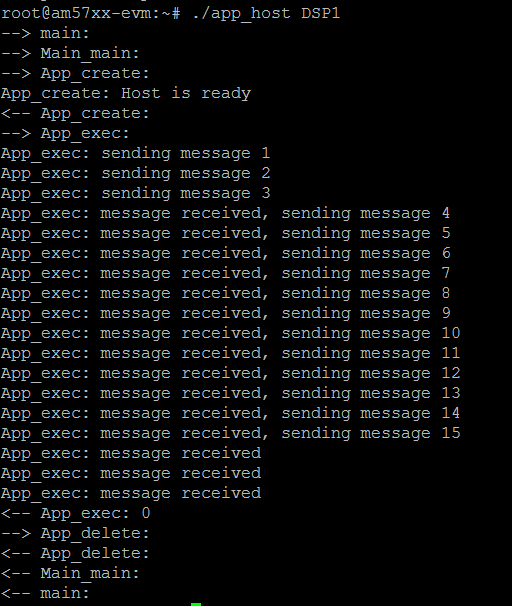 Run the demo
./app_host DSP1
./app_host DSP2
./app_host IPU1
./app_host IPU2